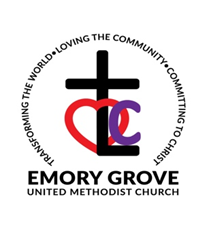 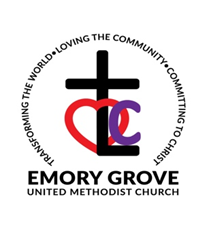 Creating awareness and taking action to promote healthy lifestyles among the congregation and community
Health and Wellness Ministry
Our Purpose
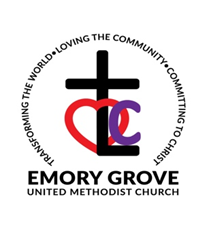 The Health and Wellness Ministry is focused on promoting healthy lifestyles.  We are concerned with all dimensions of Wellness: Spiritual, Physical, Mental, and Emotional. Through education and hands on experience, we will influence the health and wellness of those in our congregation and the outer community.  Our efforts are concentrated on raising the awareness of health disparities that impact our community.
[Speaker Notes: We are regular people who understand the challenges that are faced everyday.   Our education and backgrounds allow us to share current information and trends to support positive behavioral change.]
TLC Goals
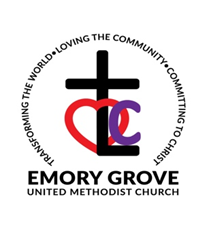 Transforming the world by reaching out into the community with health related activities.  The activities are aimed to provide health education, prevent and manage disease, and enable members to live their best life.
Loving the community by sharing the good news of Jesus Christ within all services provided.  Through coordinated events, including the Emory Grove church family and the surrounding community, we demonstrate that we care about each other.  By working together, we are committed to loving each other enough to take action in ensuring health and well-being for lasting generations.  
Committed to Christ by being good stewards of the gifts we have been given.  God has a plan for each of us.  We will be mindful in following his path to serve others.
Offerings
Monthly Newsletter featuring health awareness topics and upcoming events
Survey to determine the specific concerns and needs of the congregation
Partnership with the African American Health Program
Health Freedom  Walk  - “Circle of Friends”
Health Screenings
Blood pressure
HIV Testing
Blood glucose testing
BMI
Referrals to alternate resources for specific issues
Health Education Classes
Smoking Cessation
Diabetes Management
Heart Health
Stress Management
Mental Health
Health and Wellness Activities
Exercise sessions
Food demonstrations
Walking groups
On-going support in working towards healthy lifestyle goals
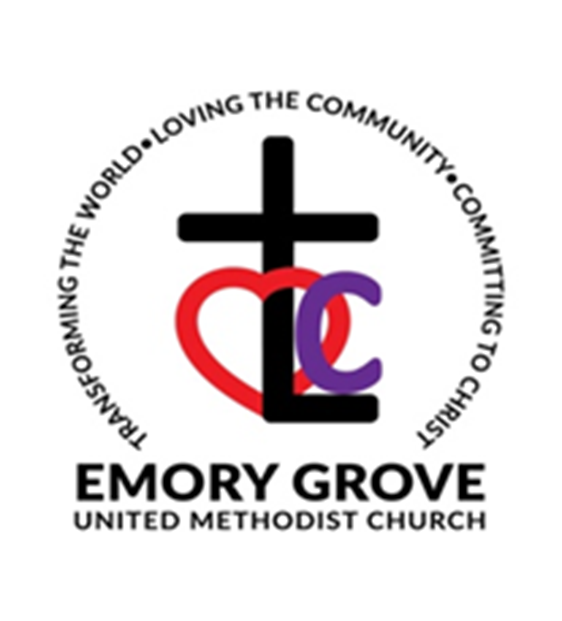 [Speaker Notes: Please grab the newsletter from the lobby and encourage others to do the same, very valuable information each month
Survey will be distributed later this month.
AAHP has assigned us a representative – Leslie.  She is excited to work with us.  She would like to meet with Pastor Warner to ensure that they are supporting the goals of the church
They will bring Heart Health  and Diabetes classes to our site if we have 10 or more interested participants
Registration forms available in the lobby.  We need those back ASAP to begin the six week program
Screenings will be on going
Check the newsletter for classes and activities held in the community or here in the church]
Scheduled events
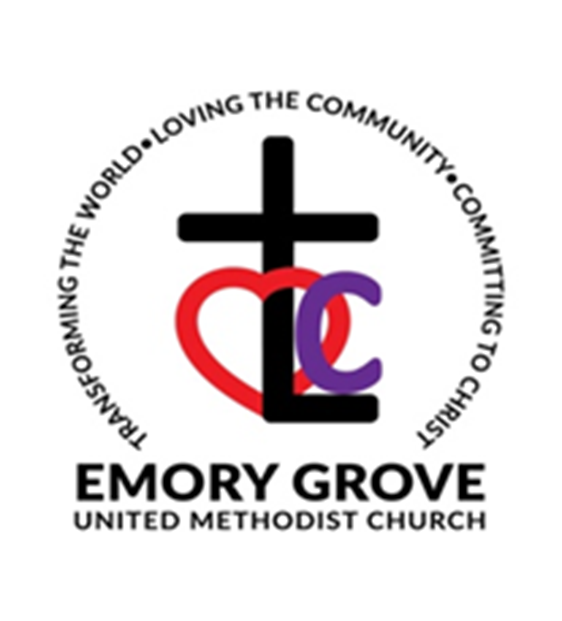 February - Health screening – 7 participants for HIV testing, 13 participants for Blood pressure monitoring for Heart health
April/May - Circle of Friends – Six (6) week preparation program leading to the Health Freedom Walk on June 10, 2017
June - National Men’s Health Week
June - Annual Health Fair
September – Take a Loved one to the Doctor Day
October - Breast Cancer Awareness event
November – Great American Smoke-out
December – Stress Management event
Questions?
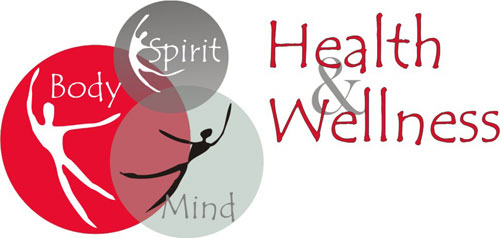 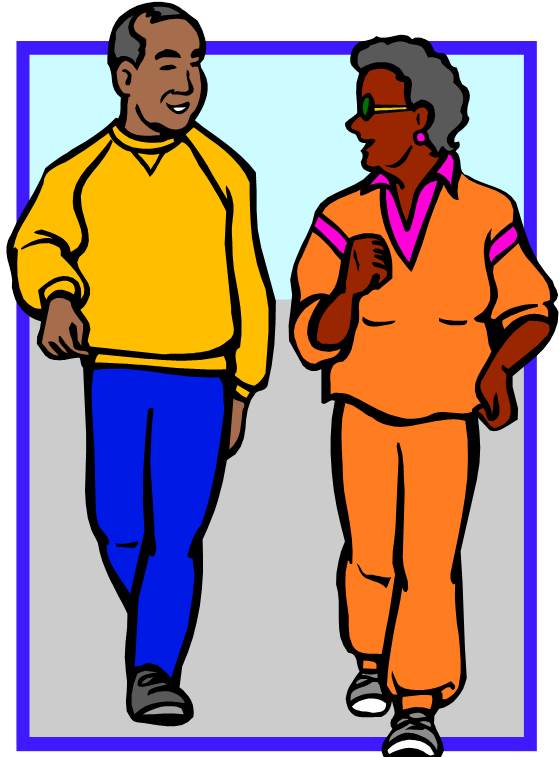 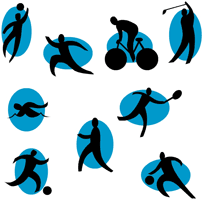 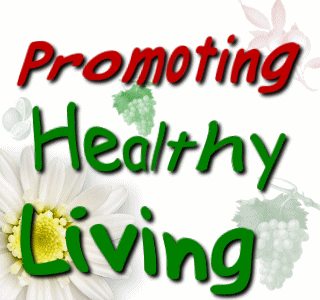 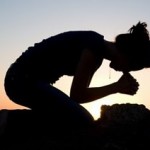